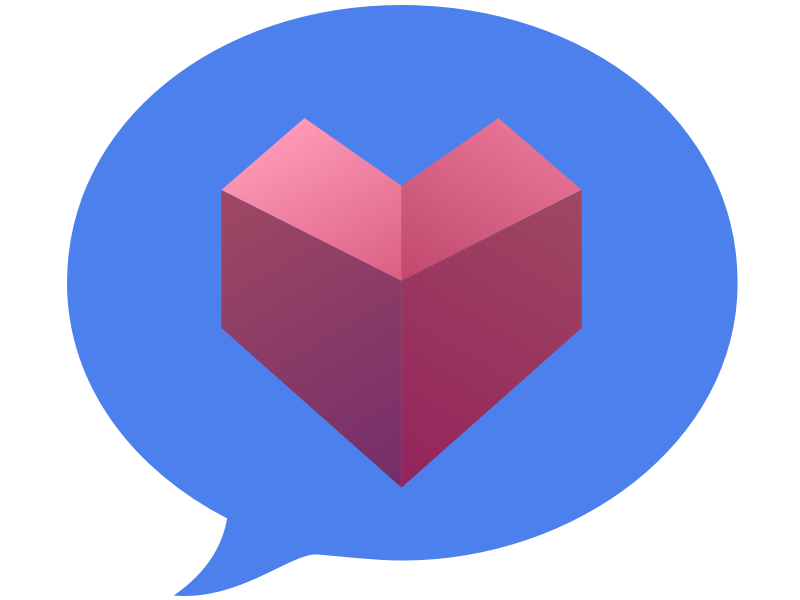 Polytone
By ATeam
Overview
Mission Statement
Selected interface
Low-fi prototype
Task Flows
Method Results
UI Changes
Summary
Mission Statement
“Your voice is more than just words”
Selected Interface
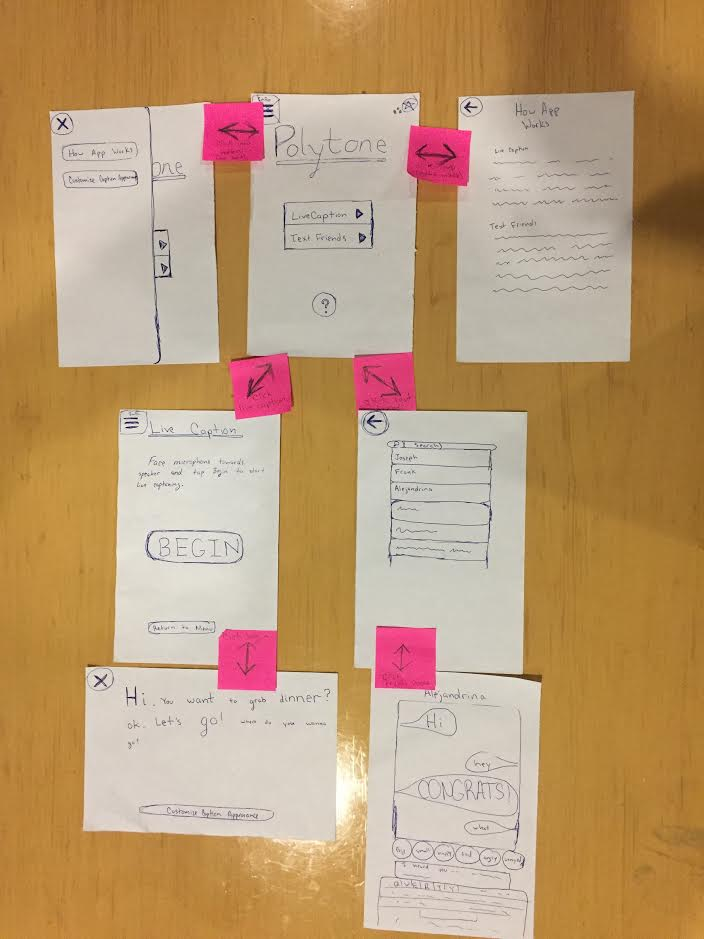 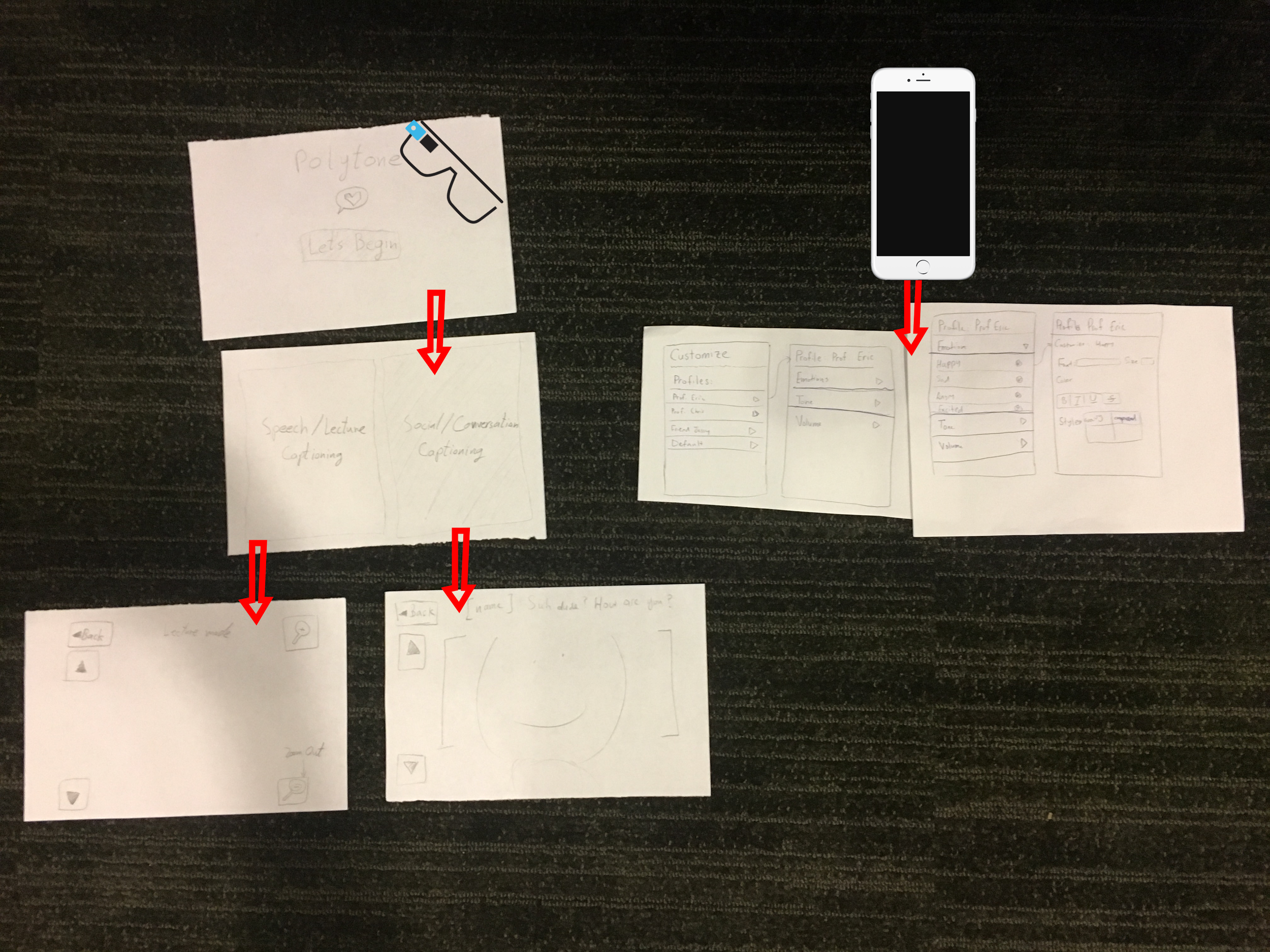 Prototype
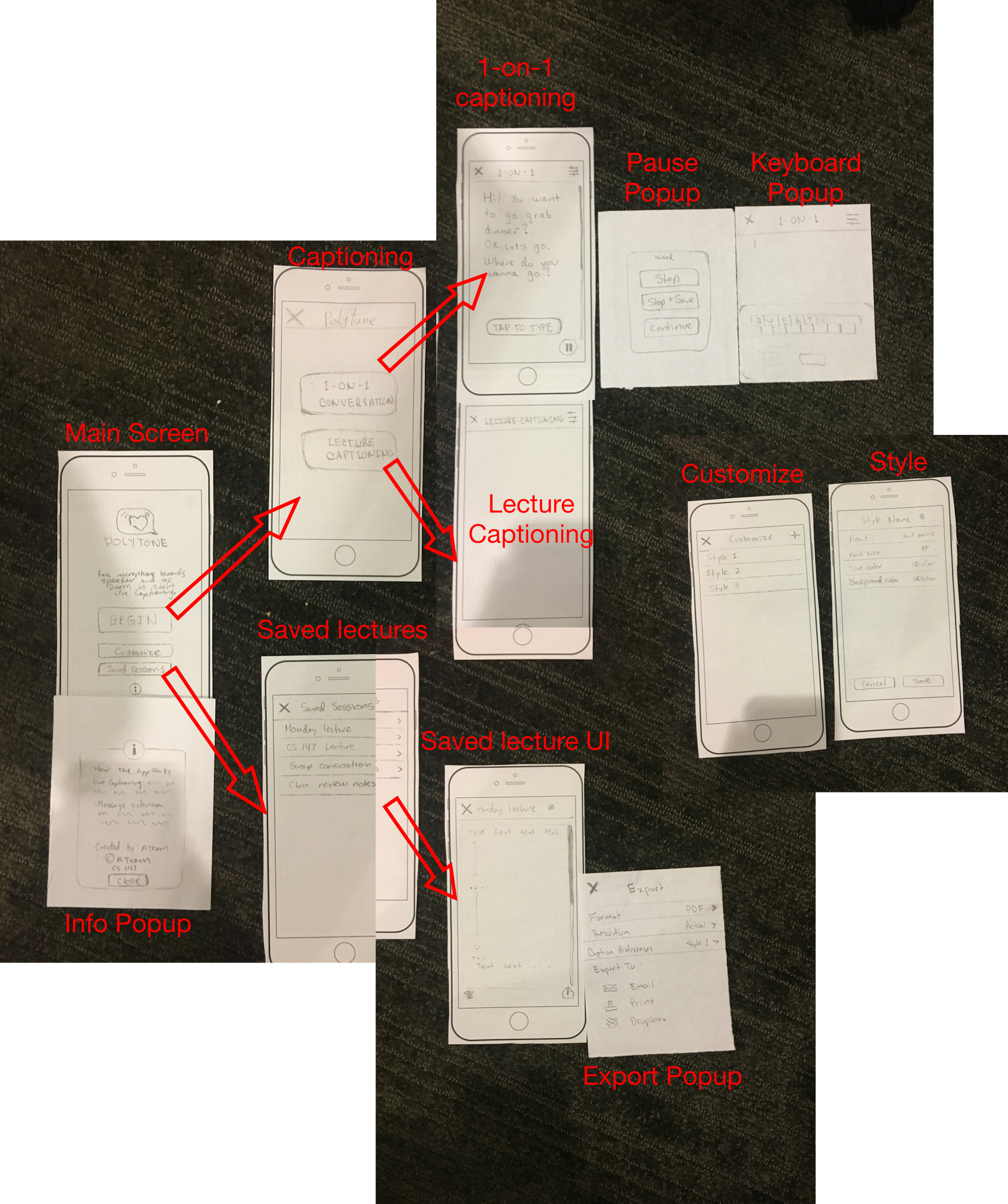 Task Flows
Tasks
As a deaf student, I want to be able to visually understand tone, style, and volume of a lecture - simple.
I want to communicate with deaf people in 1-on-1 chats without the need to learn sign language - medium.
I want text to reflect my emotion and deliver it to other people so that they don’t necessarily need sound - complex.
As a teacher, I want to be able to able to easily add emotional meta-data that can be displayed visually to my verbal communication - complex.
Task #1: As a deaf student, I want to be able to visually understand tone, style, and volume of a lecture - simple
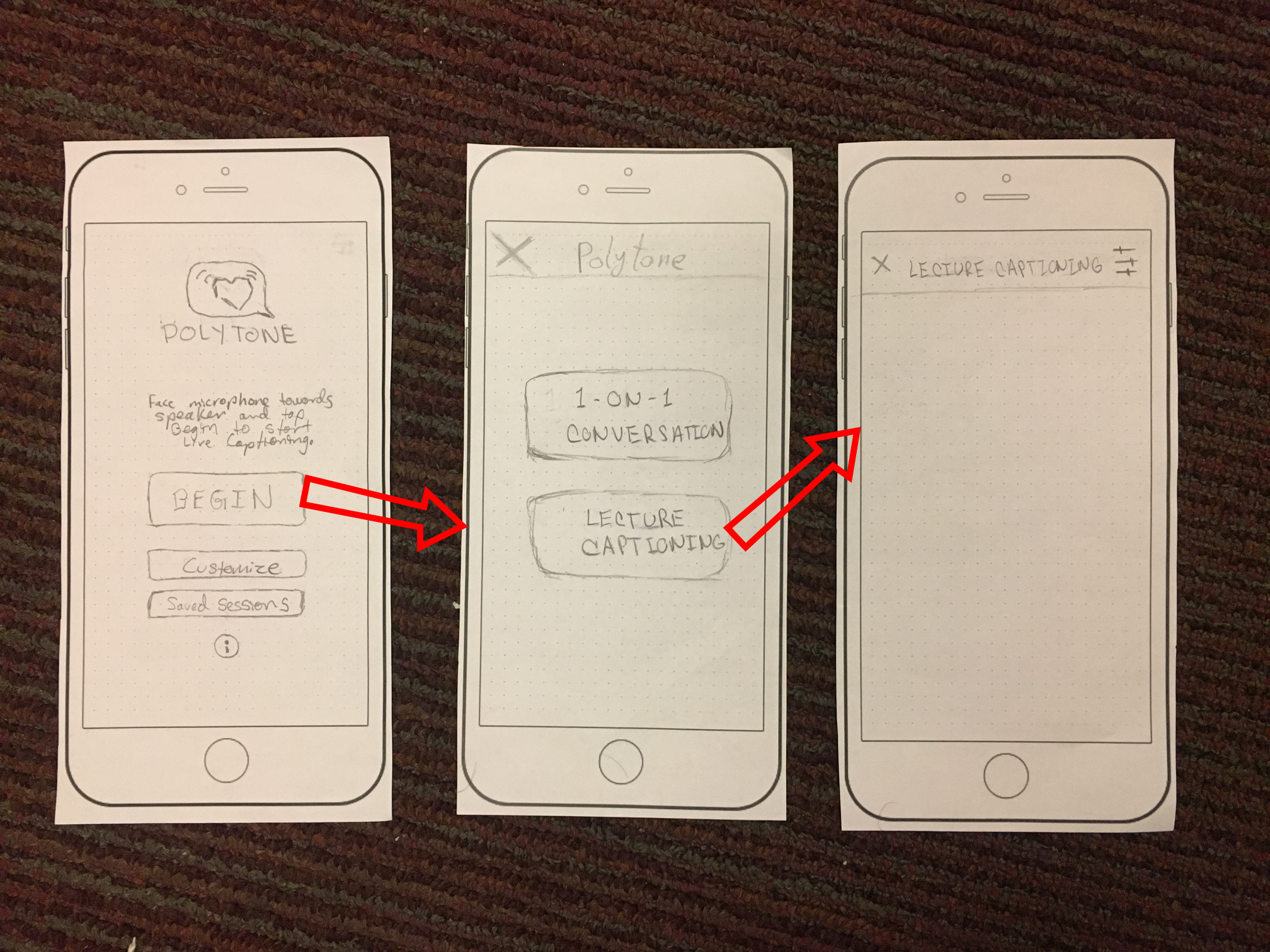 Task #2: I want to communicate with deaf people in 1-on-1 chats without the need to learn sign language - medium.
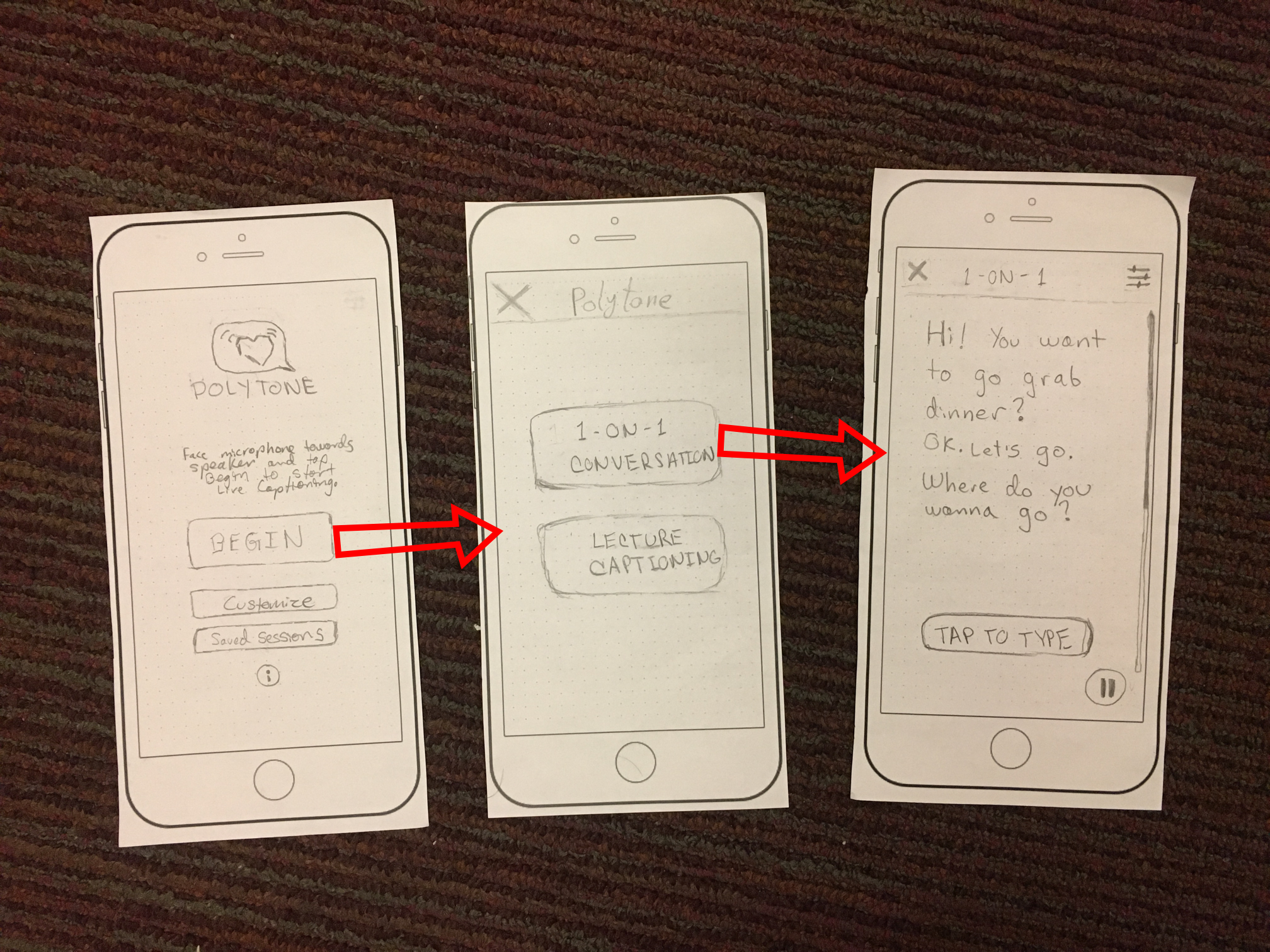 Task #3: I want text to reflect my emotion and deliver it to other people so that they don’t necessarily need sound - complex.
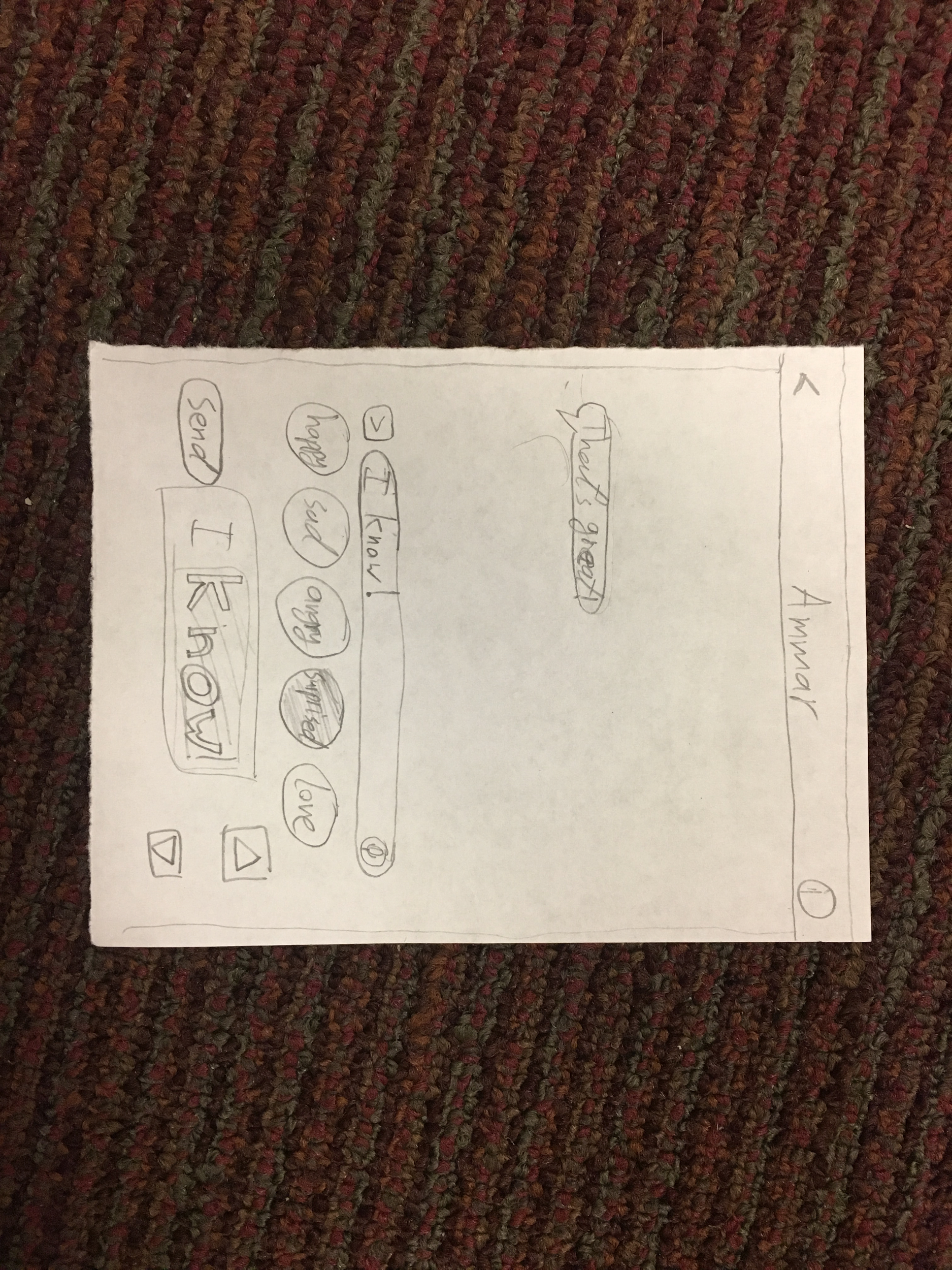 Experimental Method
Participants
Environment
Tasks
Procedure
Test Measures
Experimental Results
Needed to pause transcripting lectures without exiting
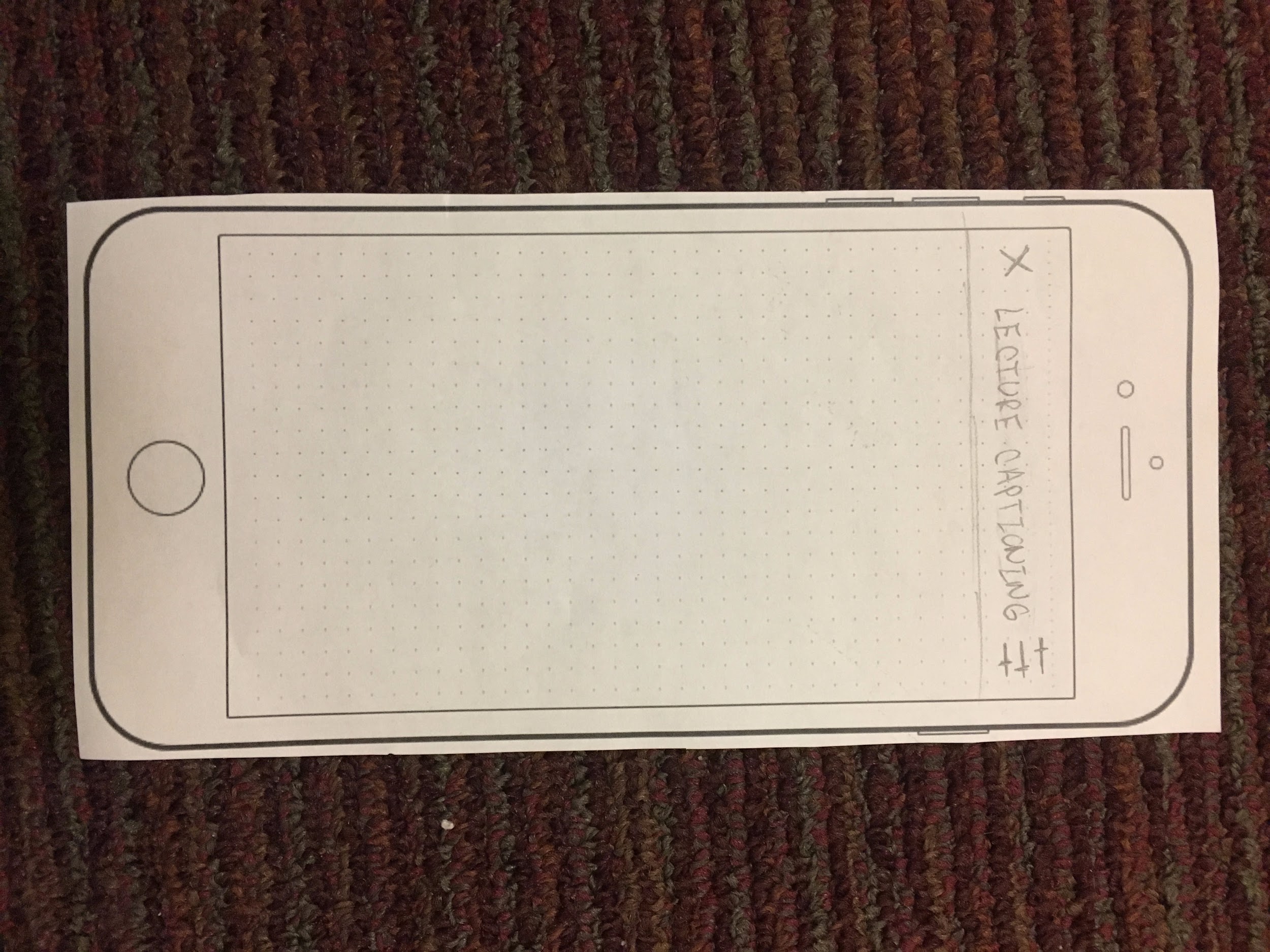 Experimental Results
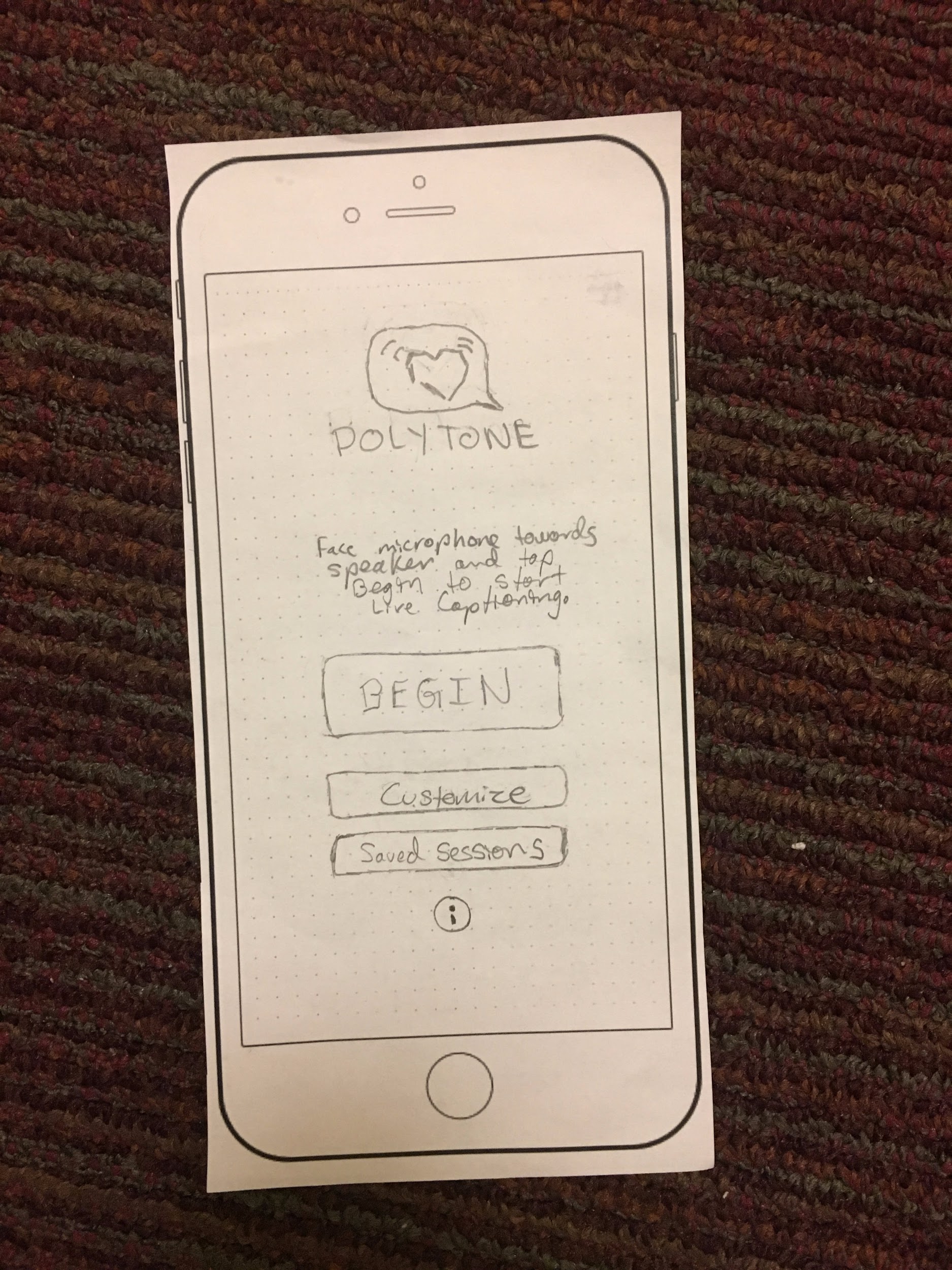 Liked the cleanness, clearness and the easy navigation
Experimental Results
Likes the shortcuts that the extension provides
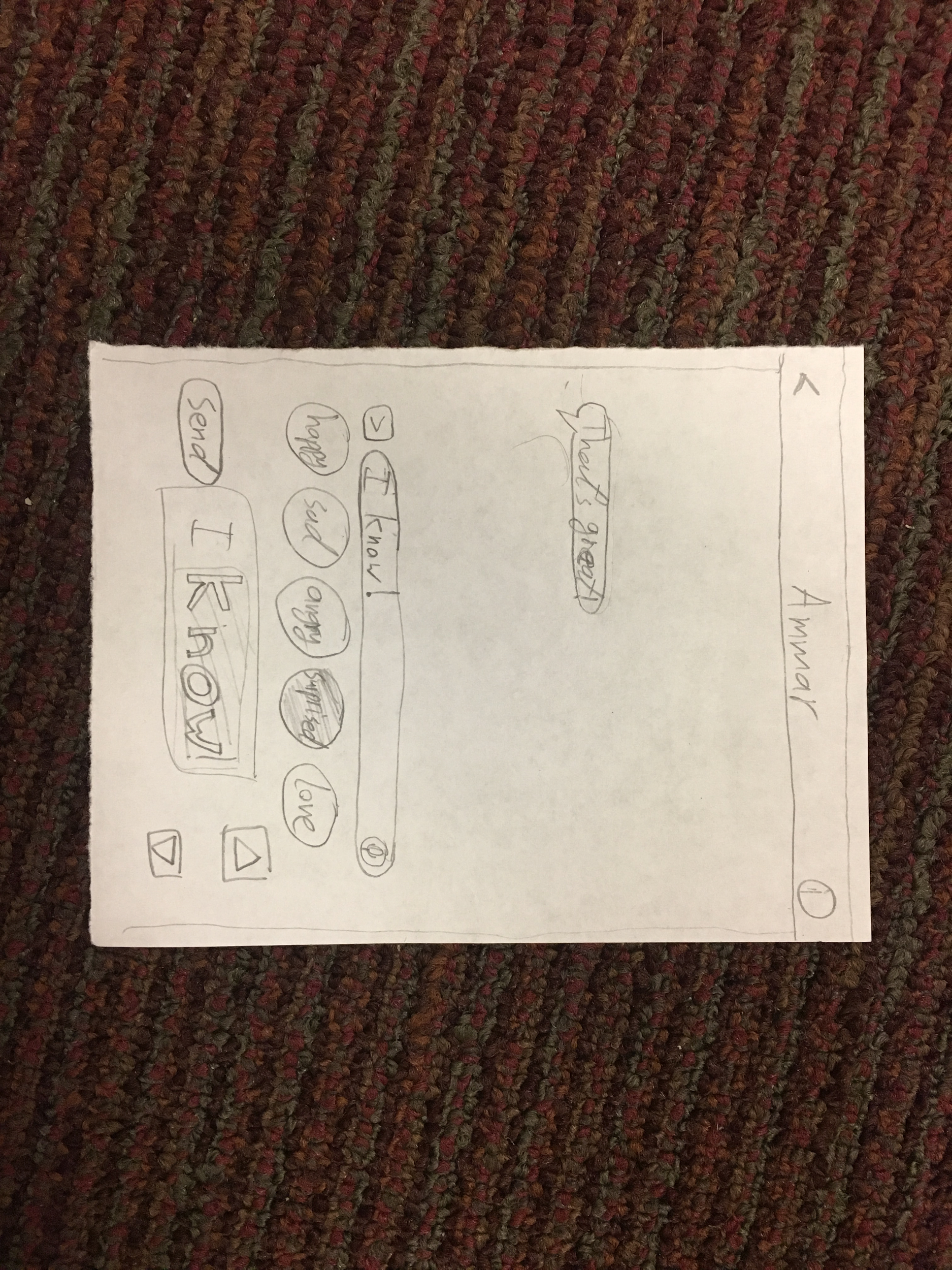 Experimental Results
Was concerned about mistakenly hitting the exit button, and deleting everything.
Preferred text populating and scrolling instead of swapping text
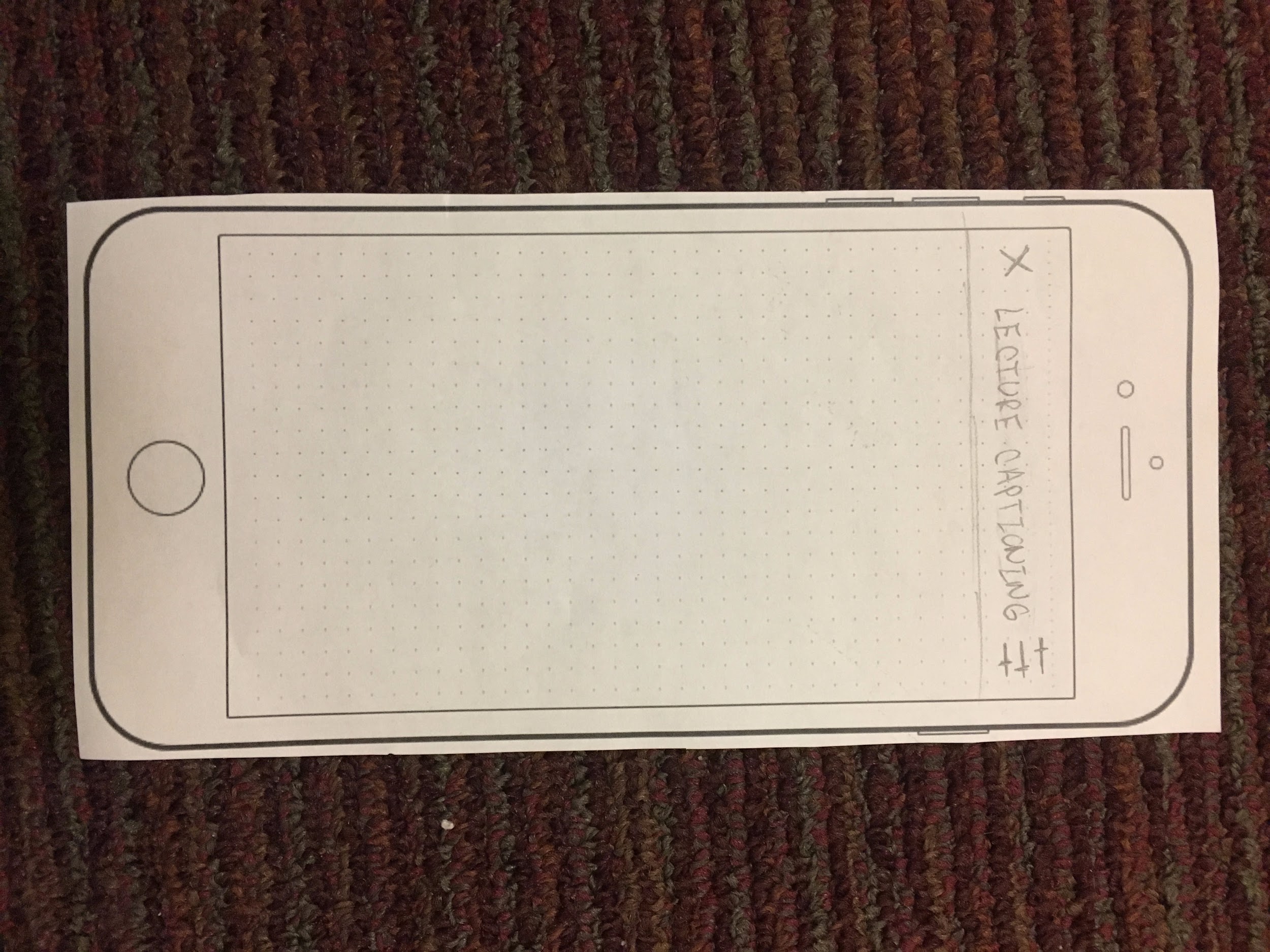 Experimental Results
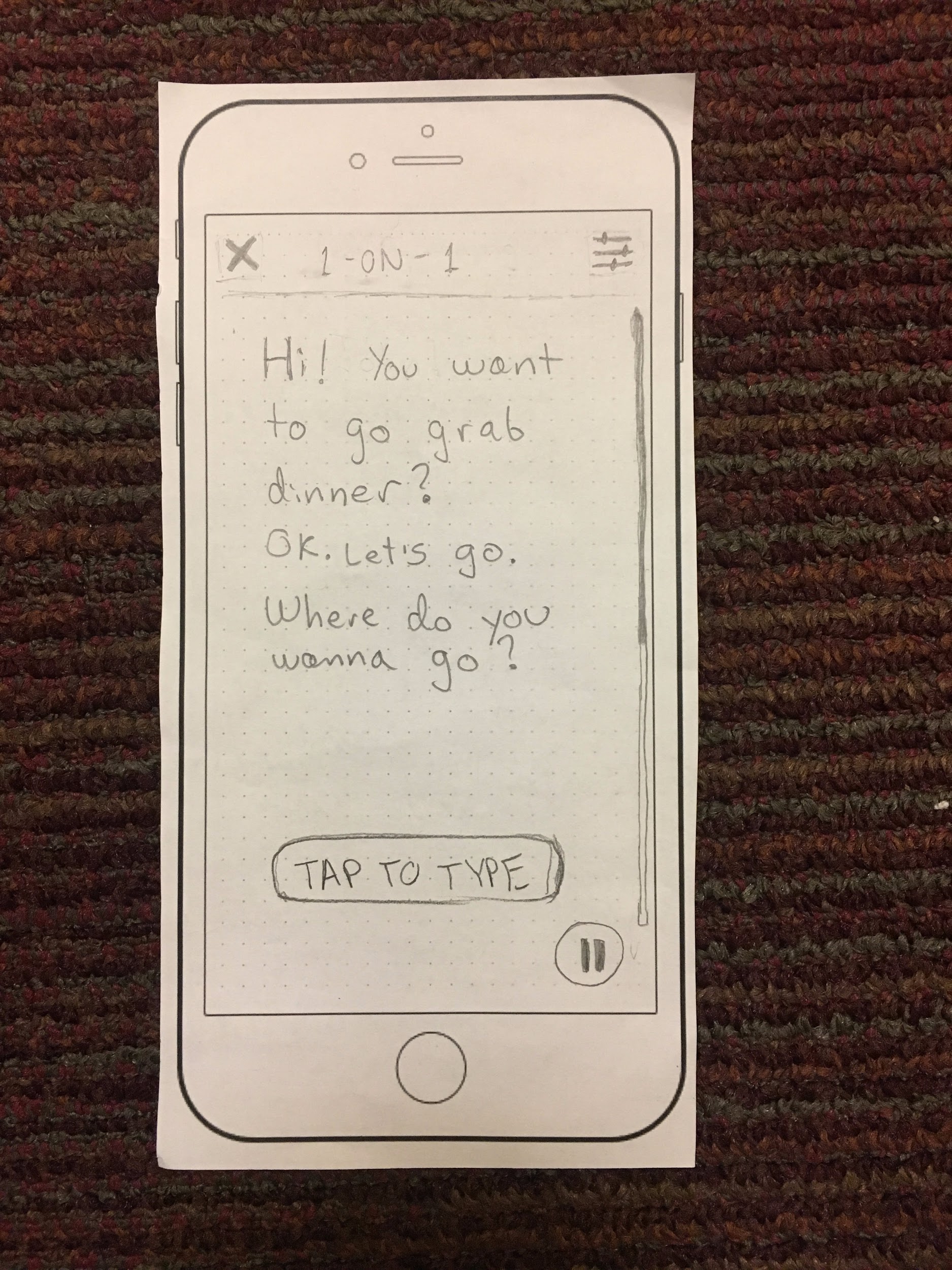 Not sure if the division is necessary
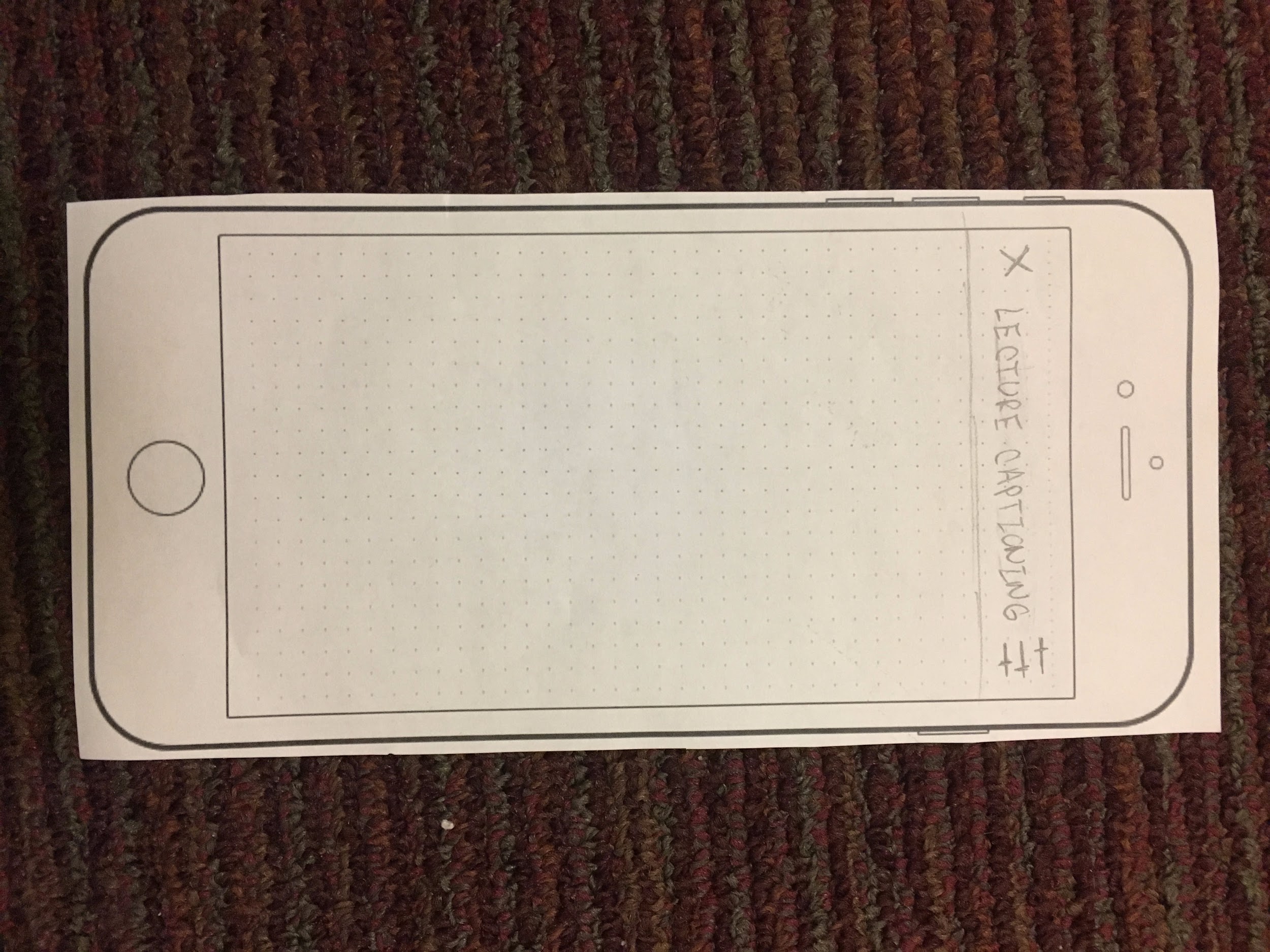 Experimental Results
Was confused with the fact that you have to navigate all the way back to share a lecture rather than sharing it directly here
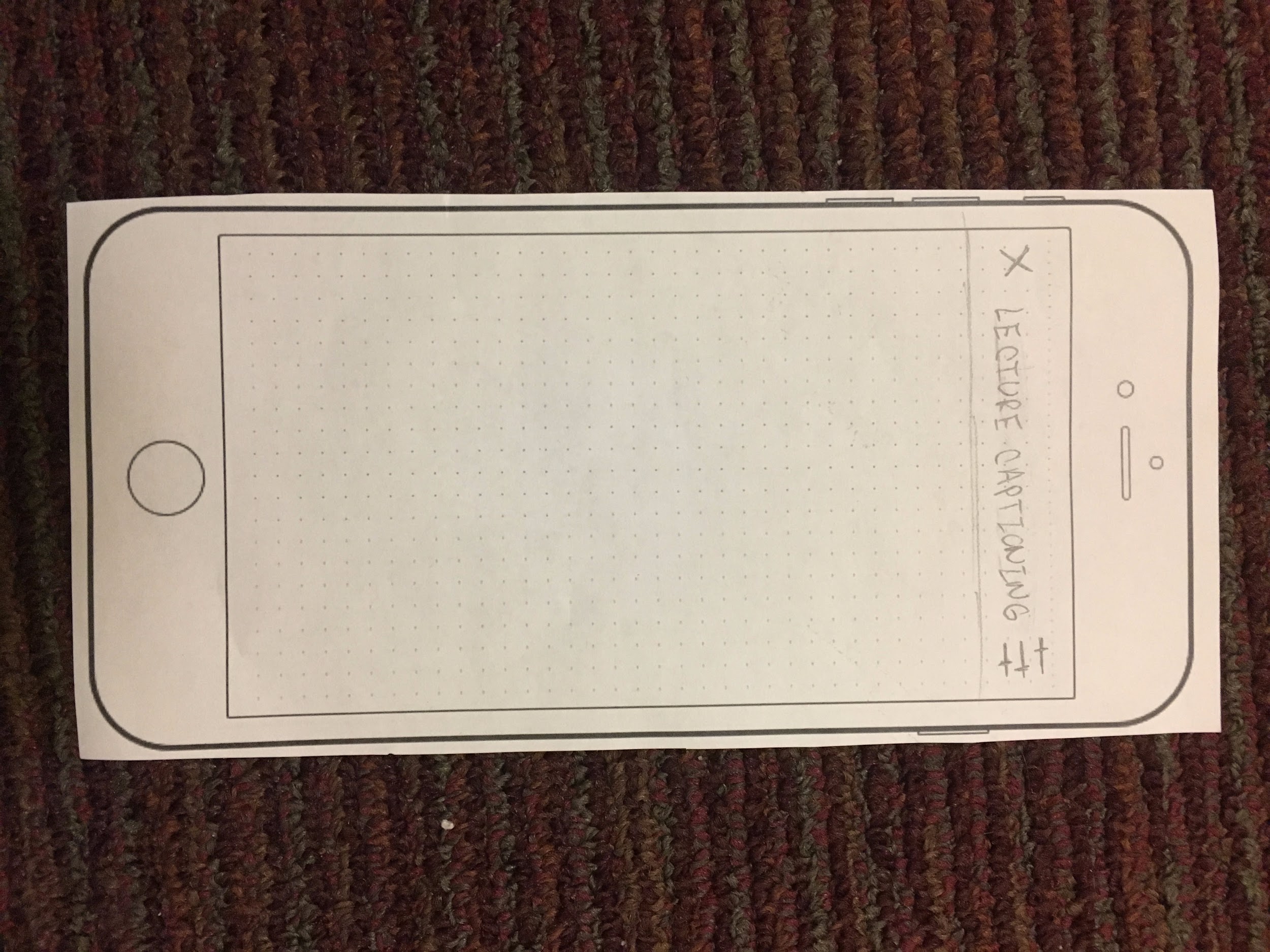 Experimental Results
Expressed concerns with how accurate current speech recognition software would be in correctly and accurately recognizing what is said.
UI Changes
Add a pause button to lecture captioning
Add a share button to lecture captioning
Add a pop-up before exiting
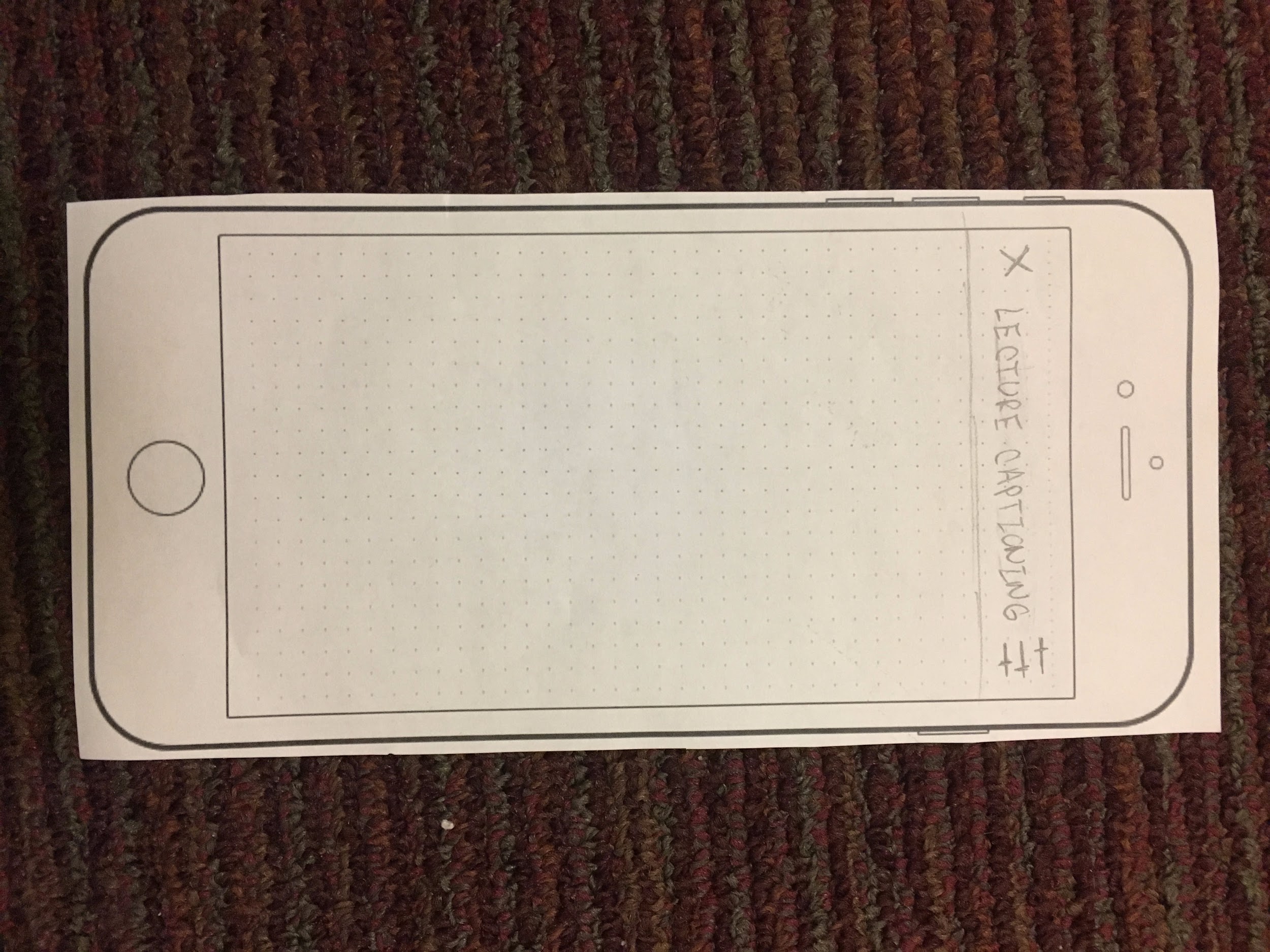 UI Changes
Enabling deleting saved styles simply by sliding
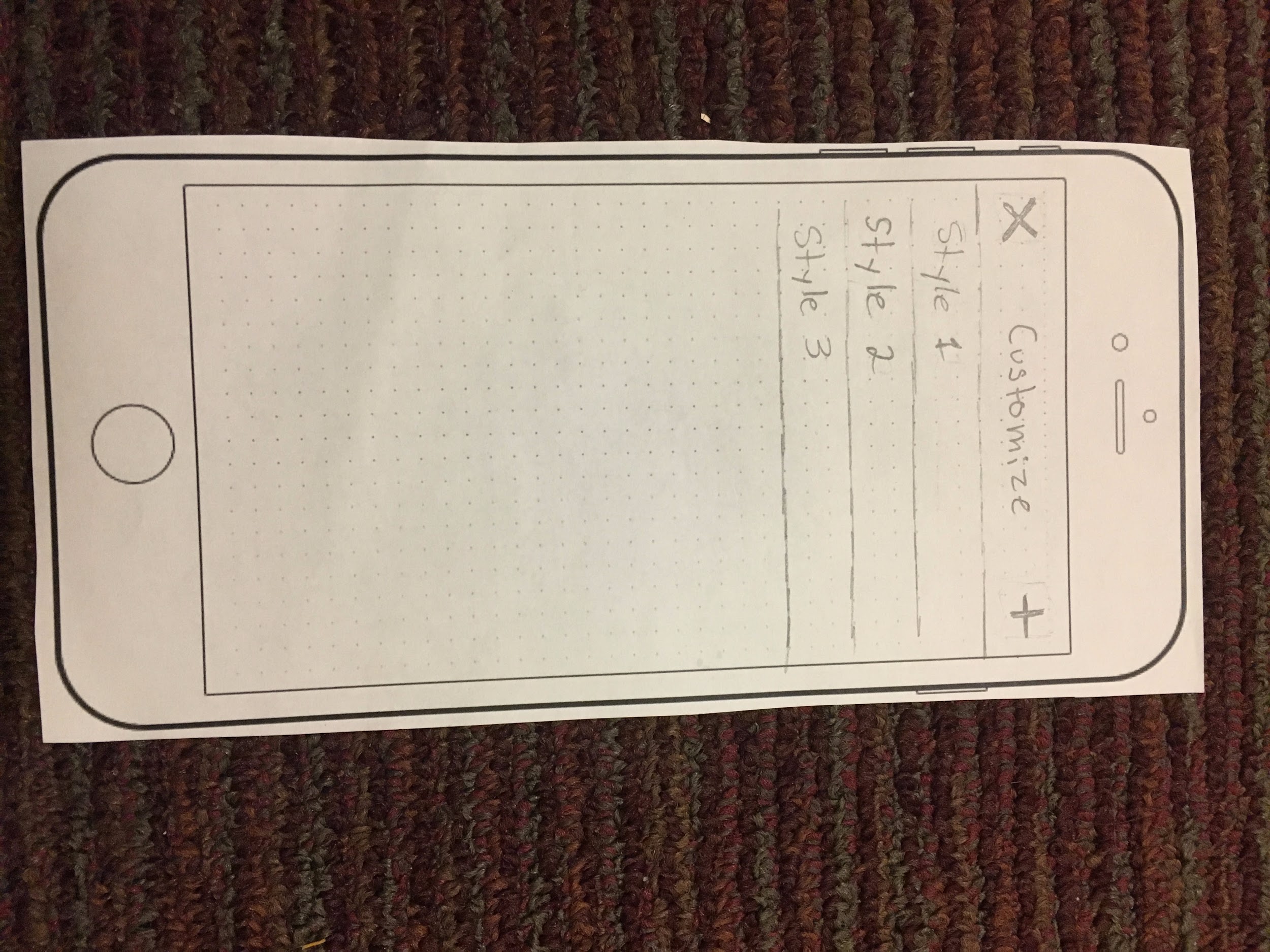 UI Changes
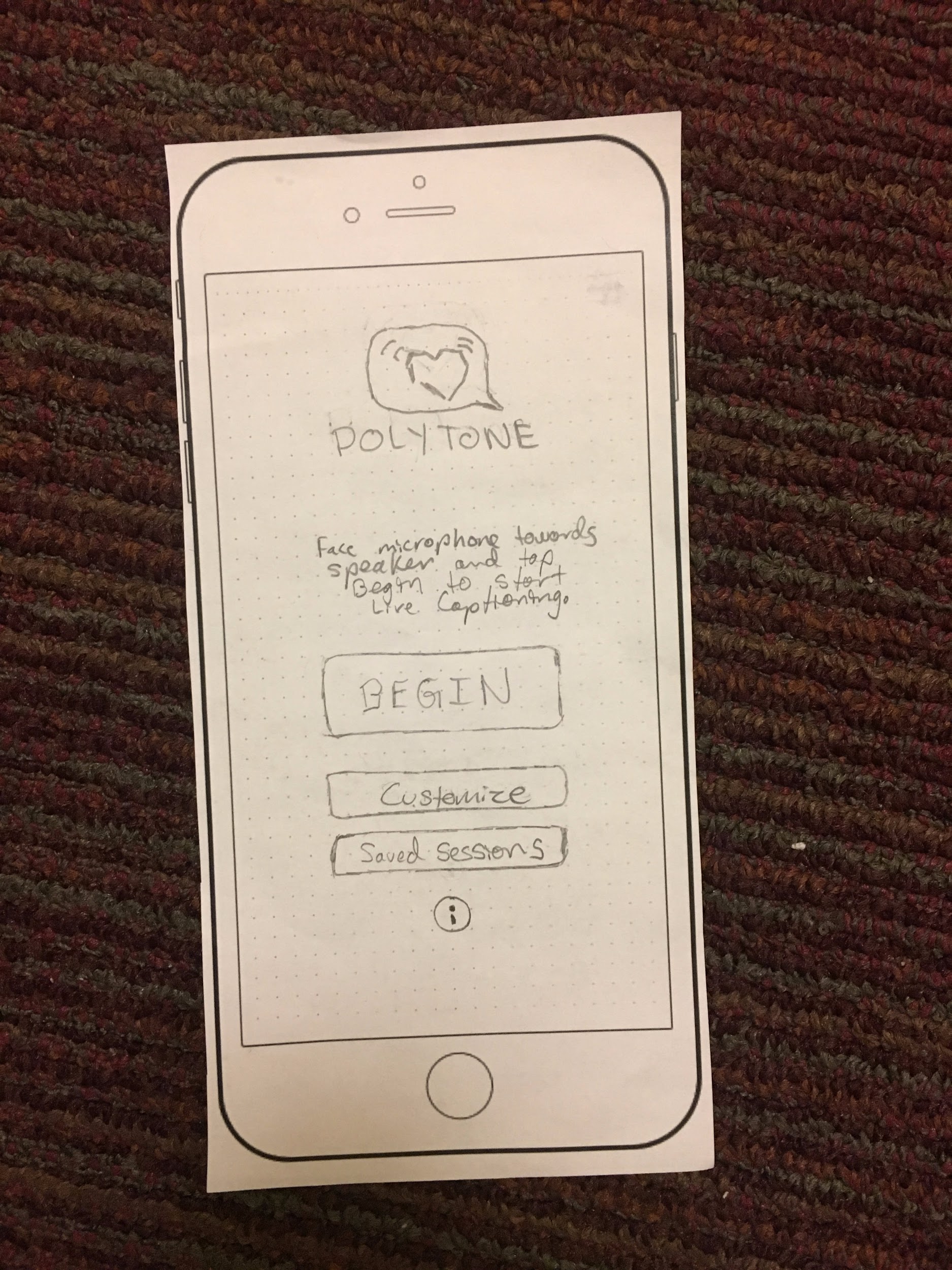 Asking the user to set up his default style right after tutorial instead of having the same default for the every user
UI Changes
The ability to scroll back through text that has been already transcripted
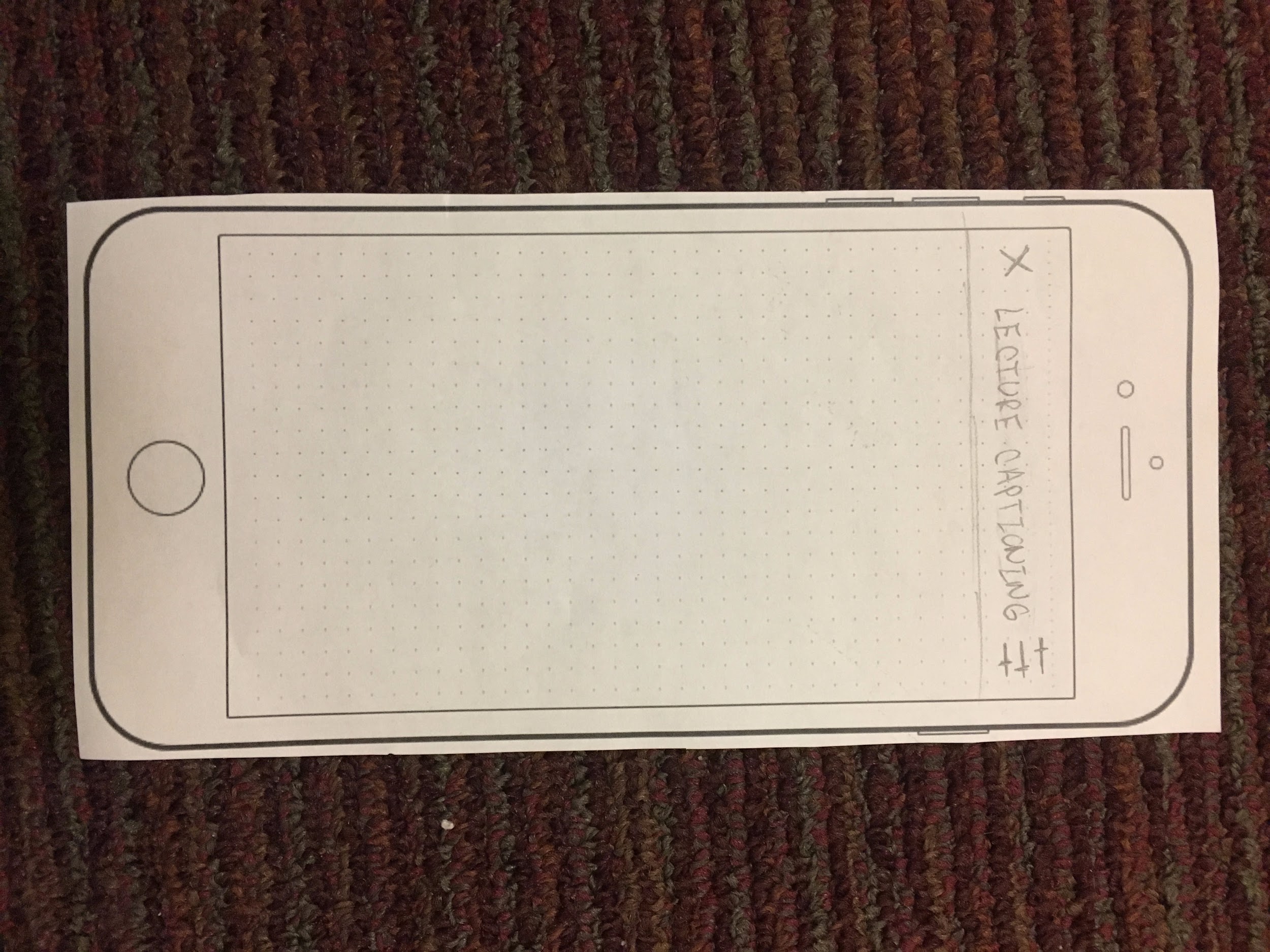 Summary
Thank you
Deleted Slides
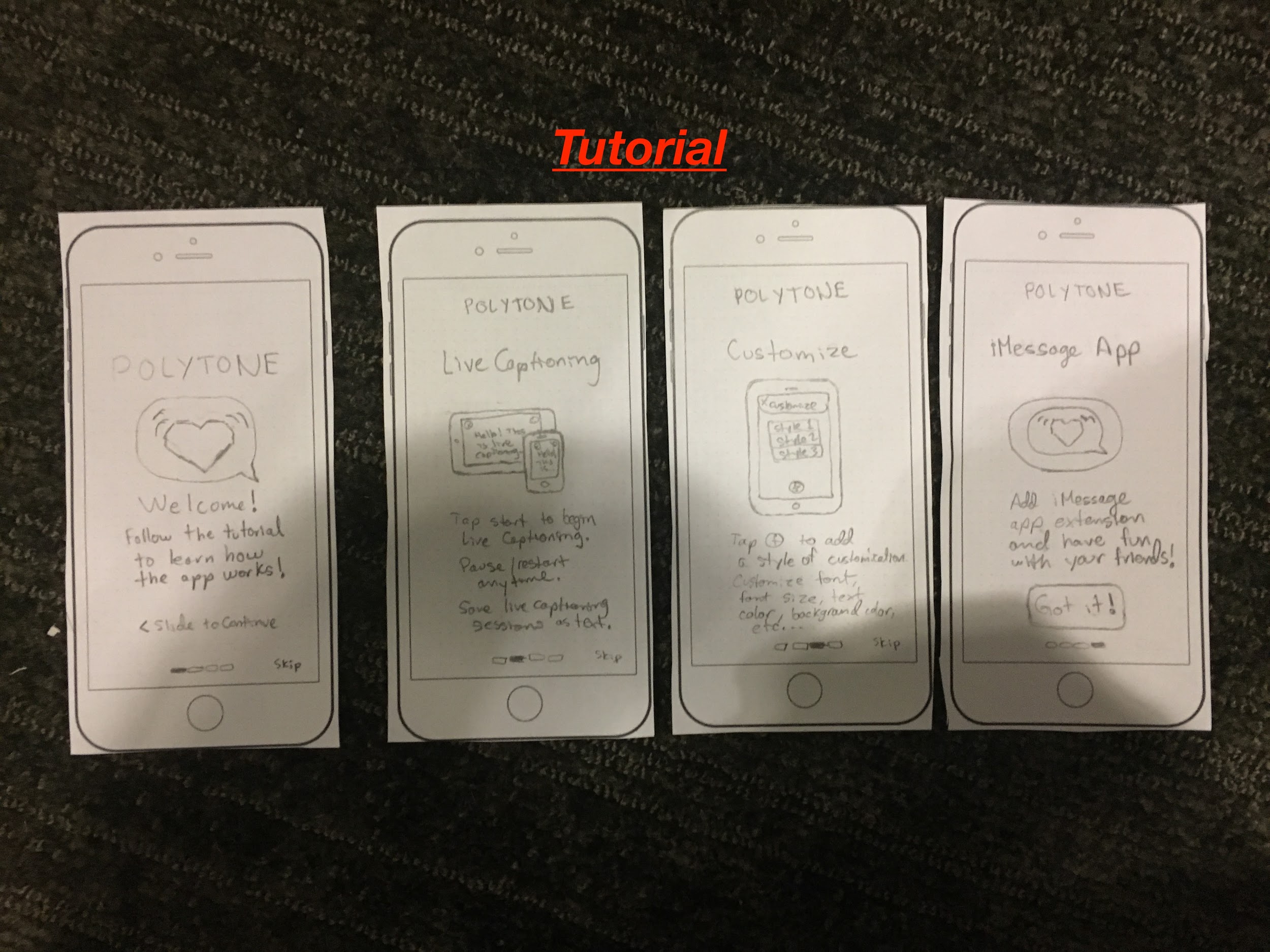 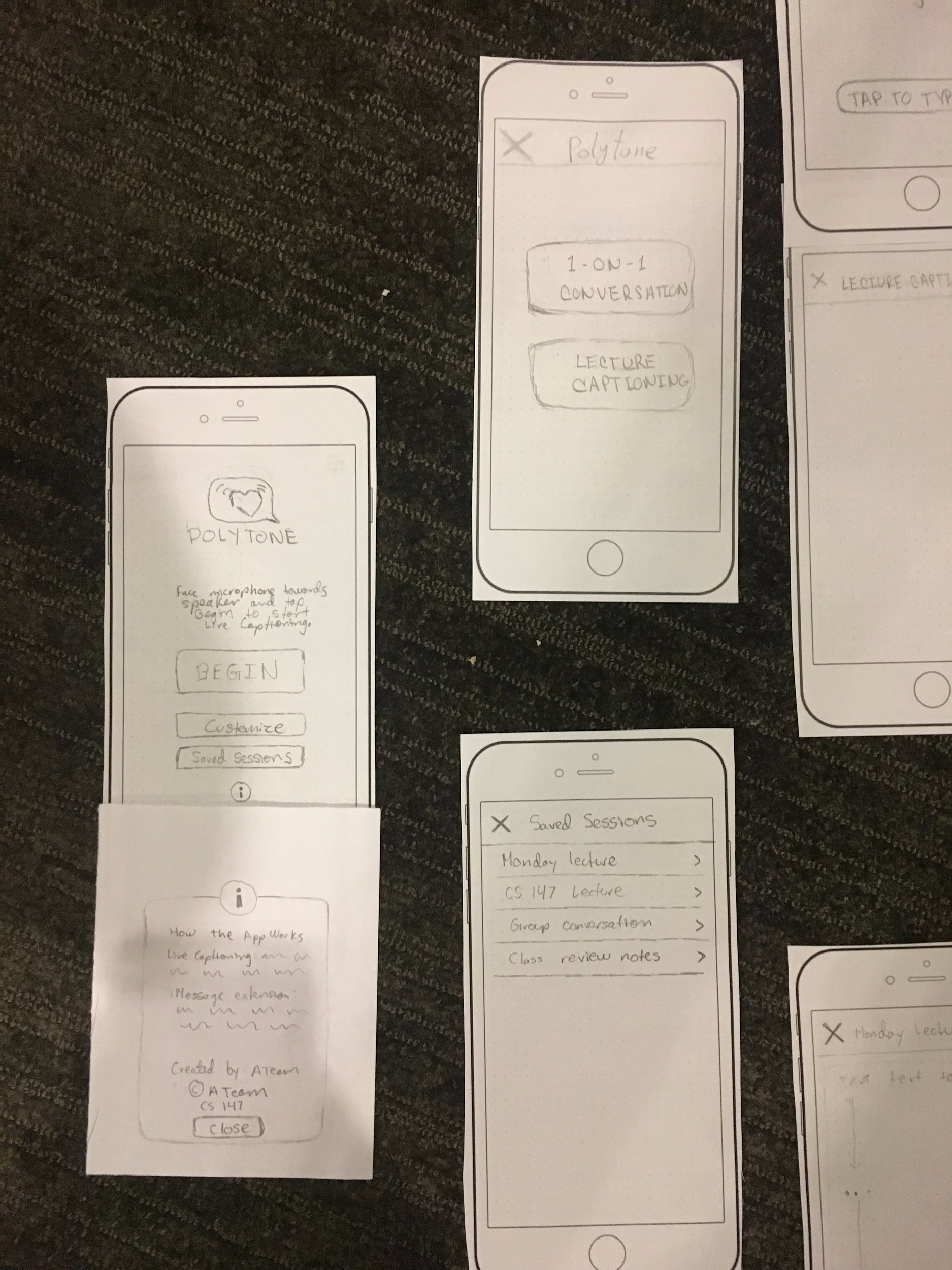 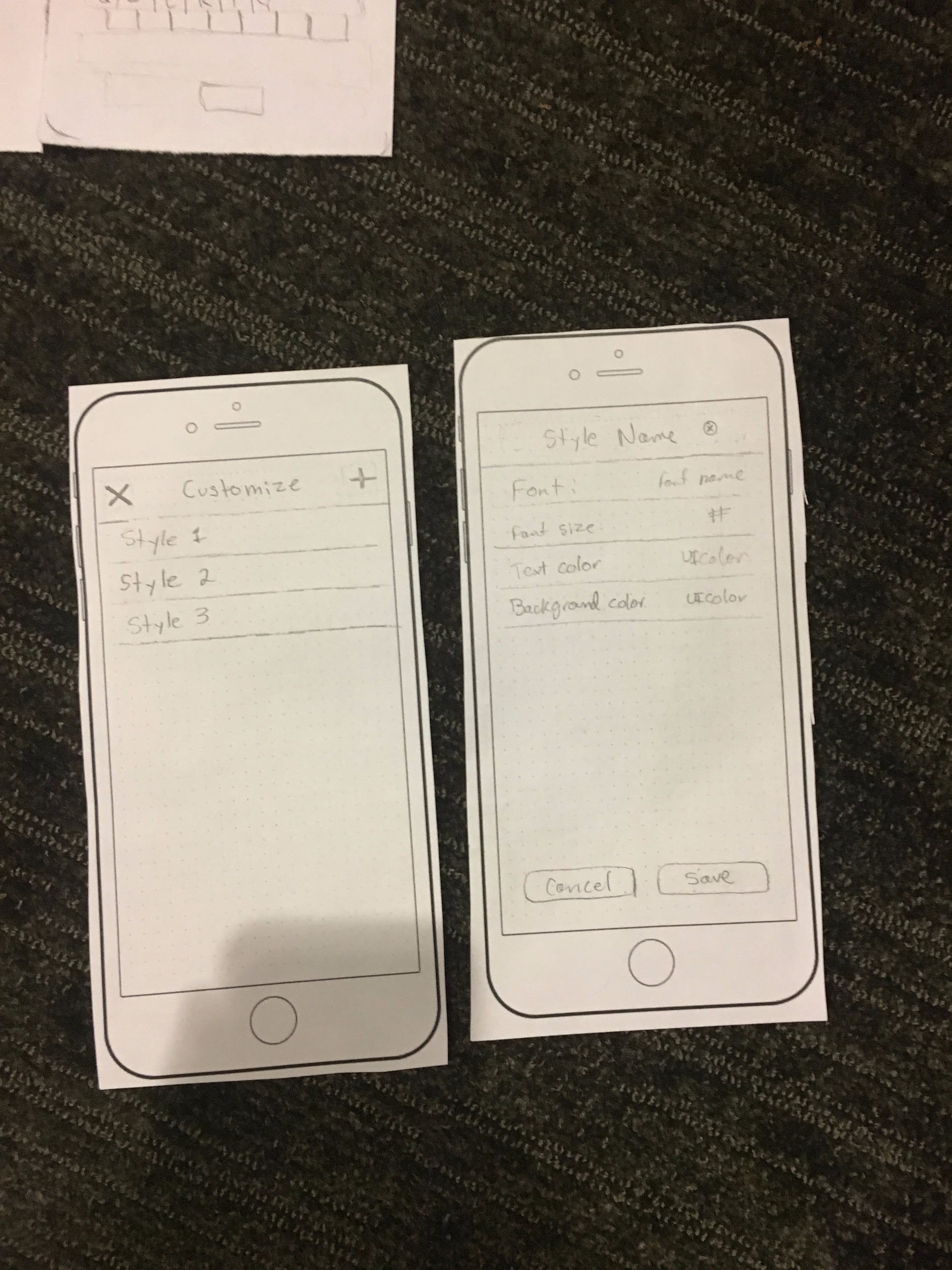 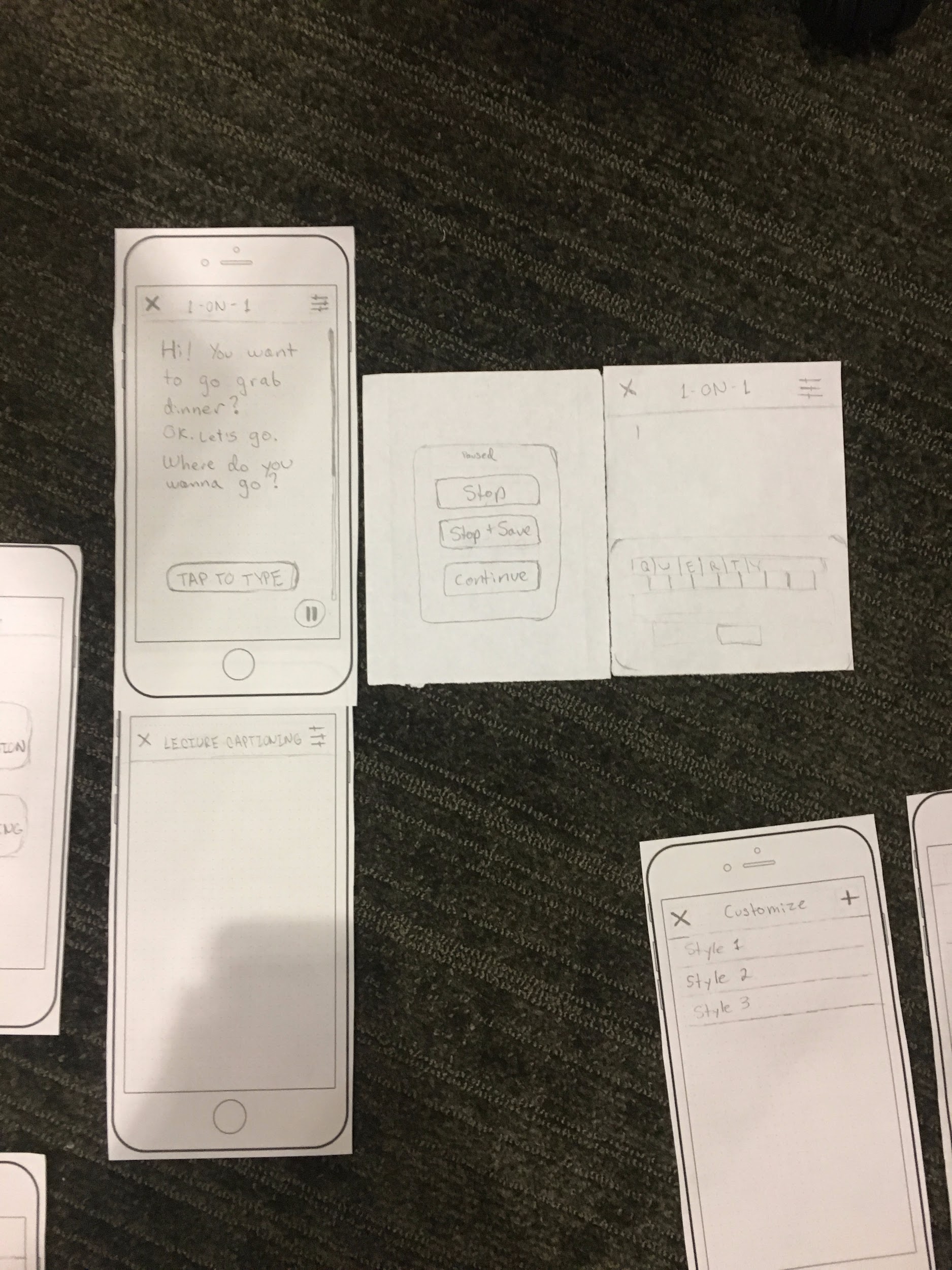 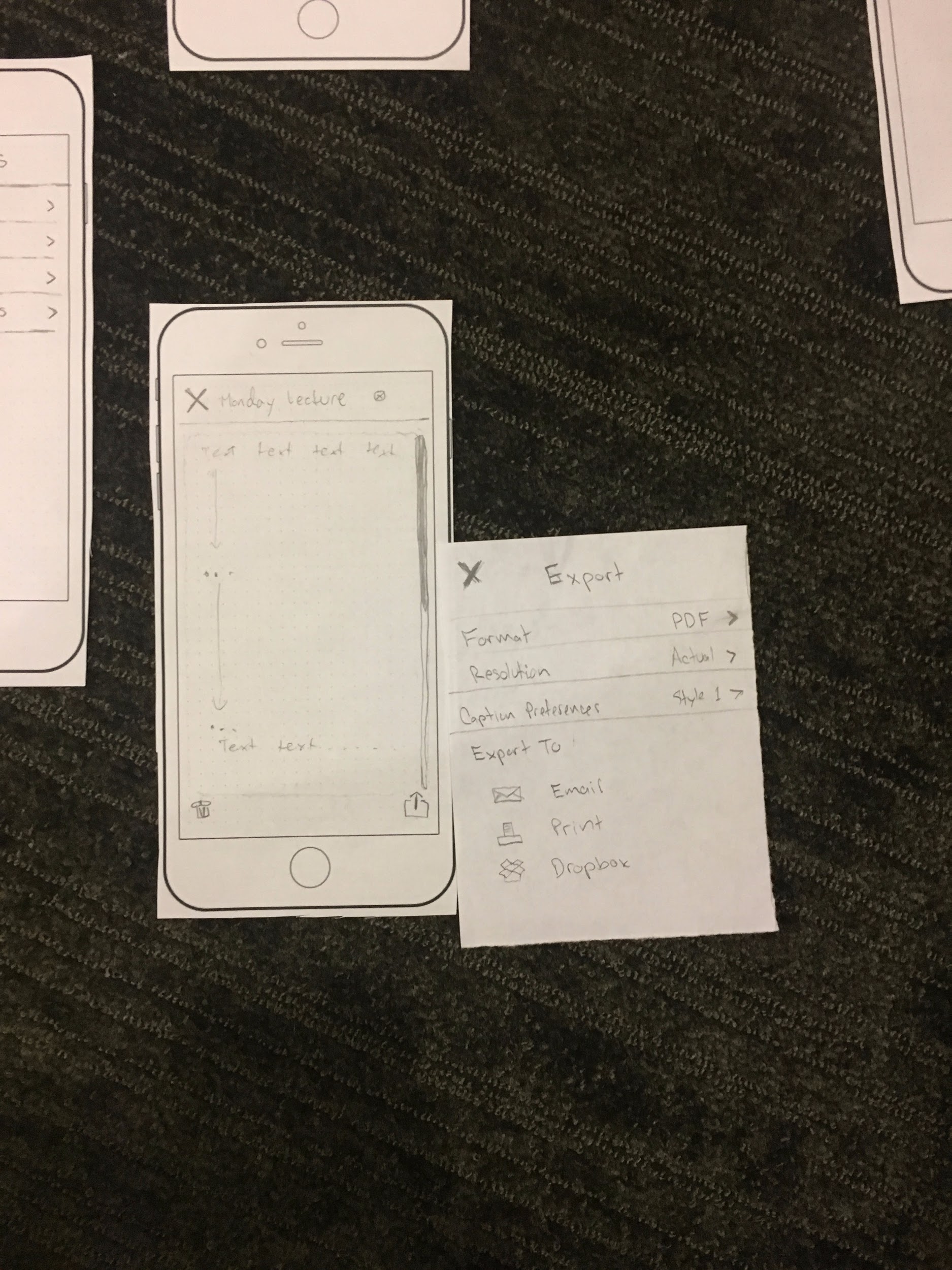 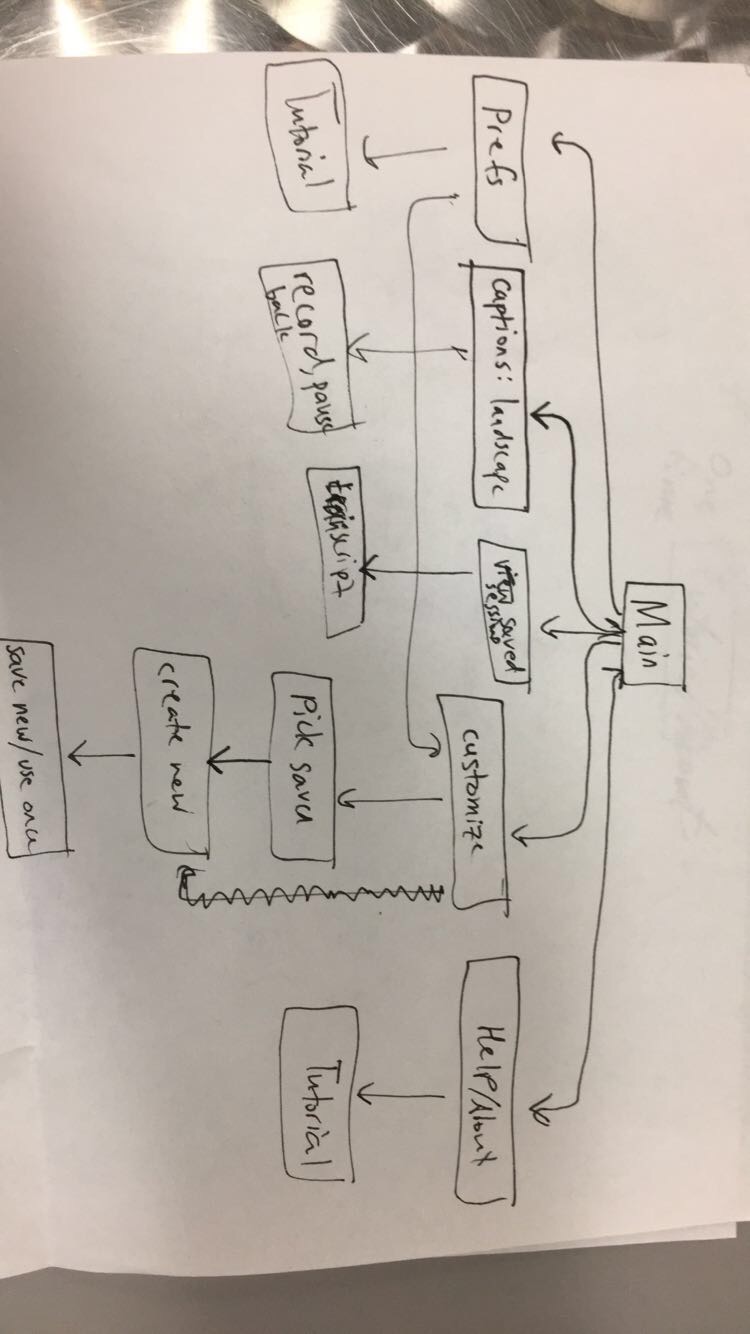 Workflow